BÀI 43
au âu êu
01
NHẬN BIẾT
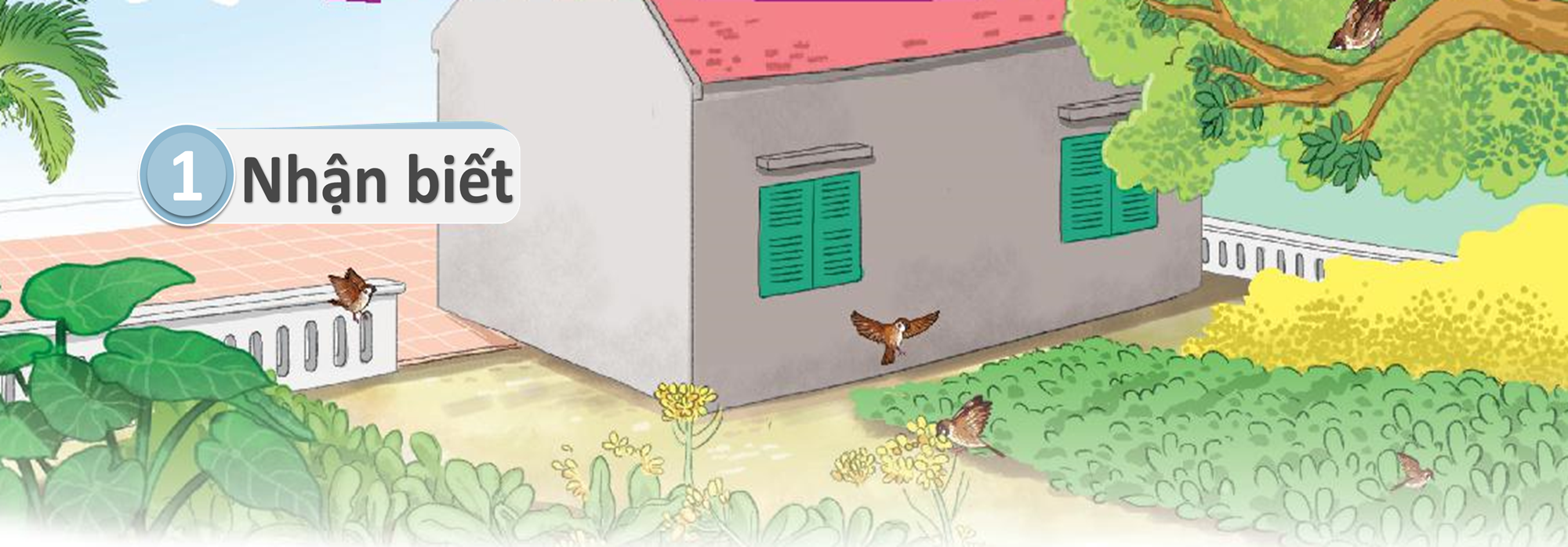 âu
au
Đàn sẻ nâu kêu ríu rít ở sau nhà.
êu
02
ĐỌC
Đọc
2
au
êu
âu
s
au
sau
au
Đọc
2
cau
tàu
bậu
gấu
khều
rêu
Đọc
2
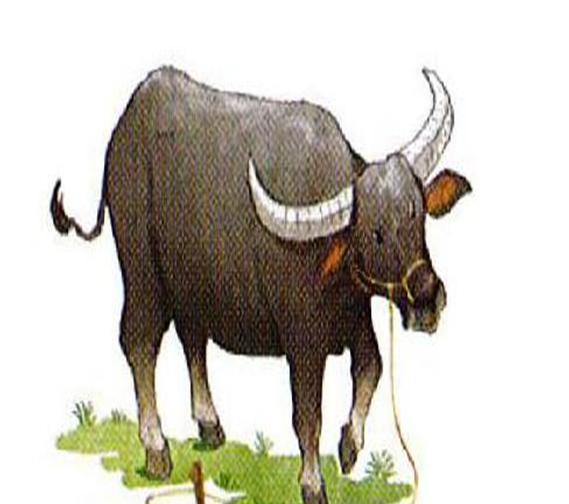 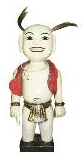 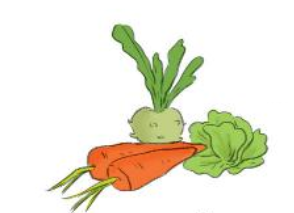 âu
au
êu
rau củ
con trâu
chú tễu
Đọc
2
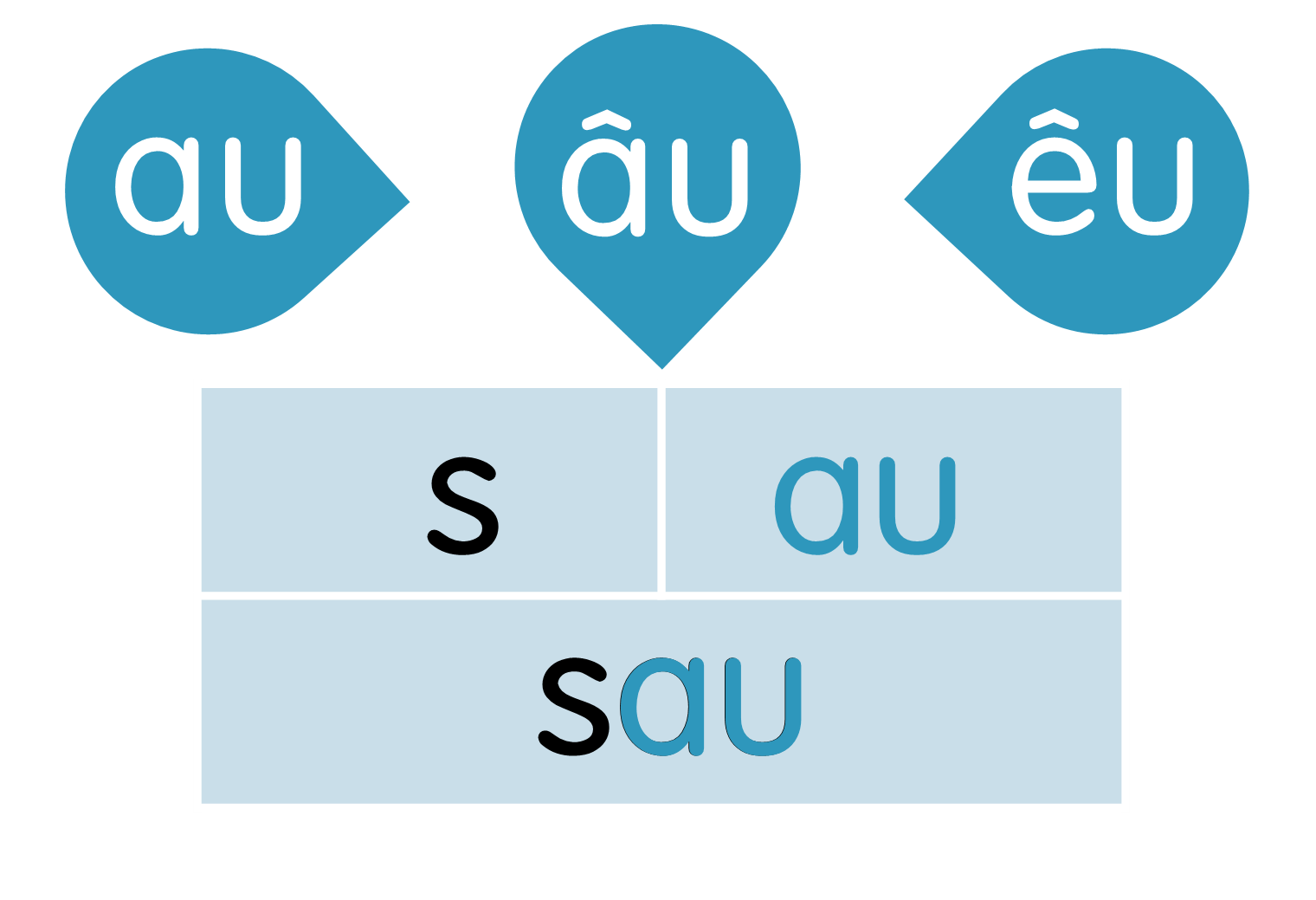 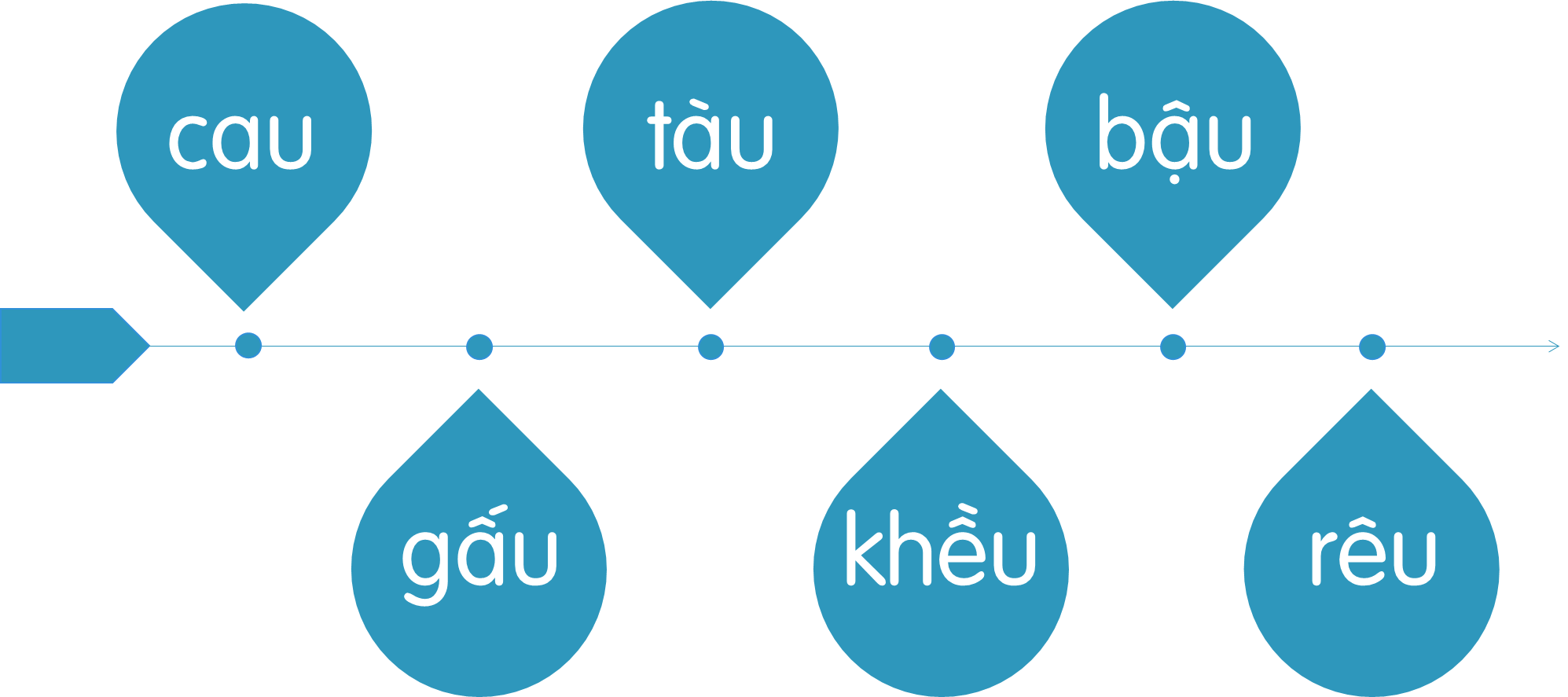 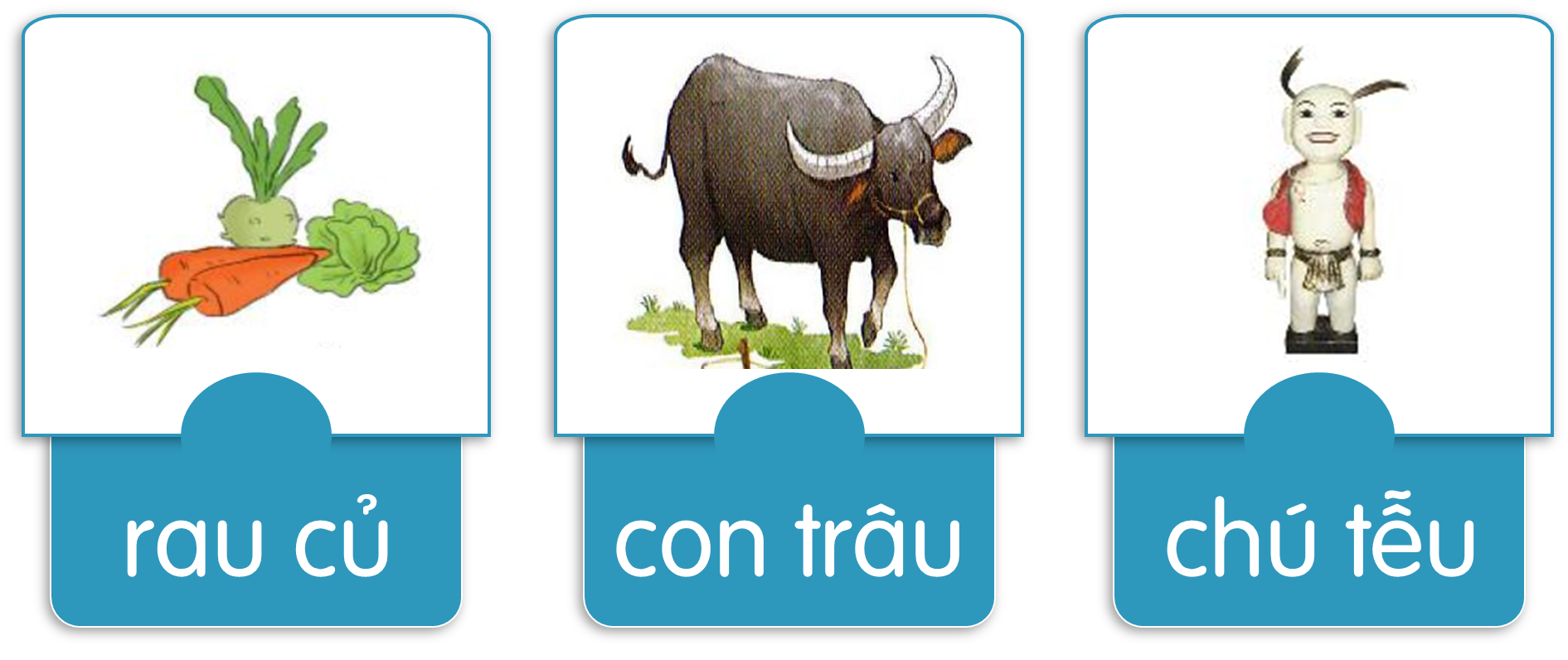 03
VIẾT
Viết
3
Viết
3
Viết
3
Viết
3
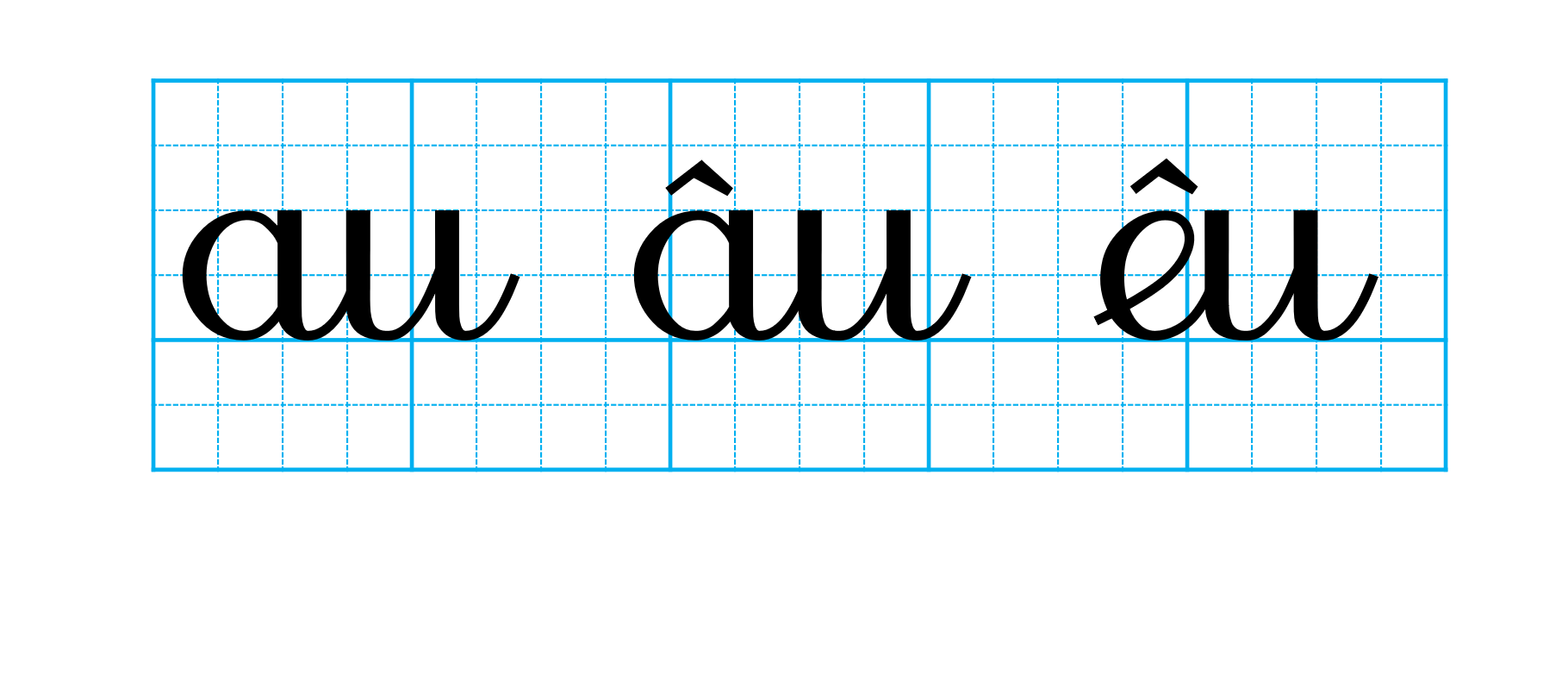 Viết
3
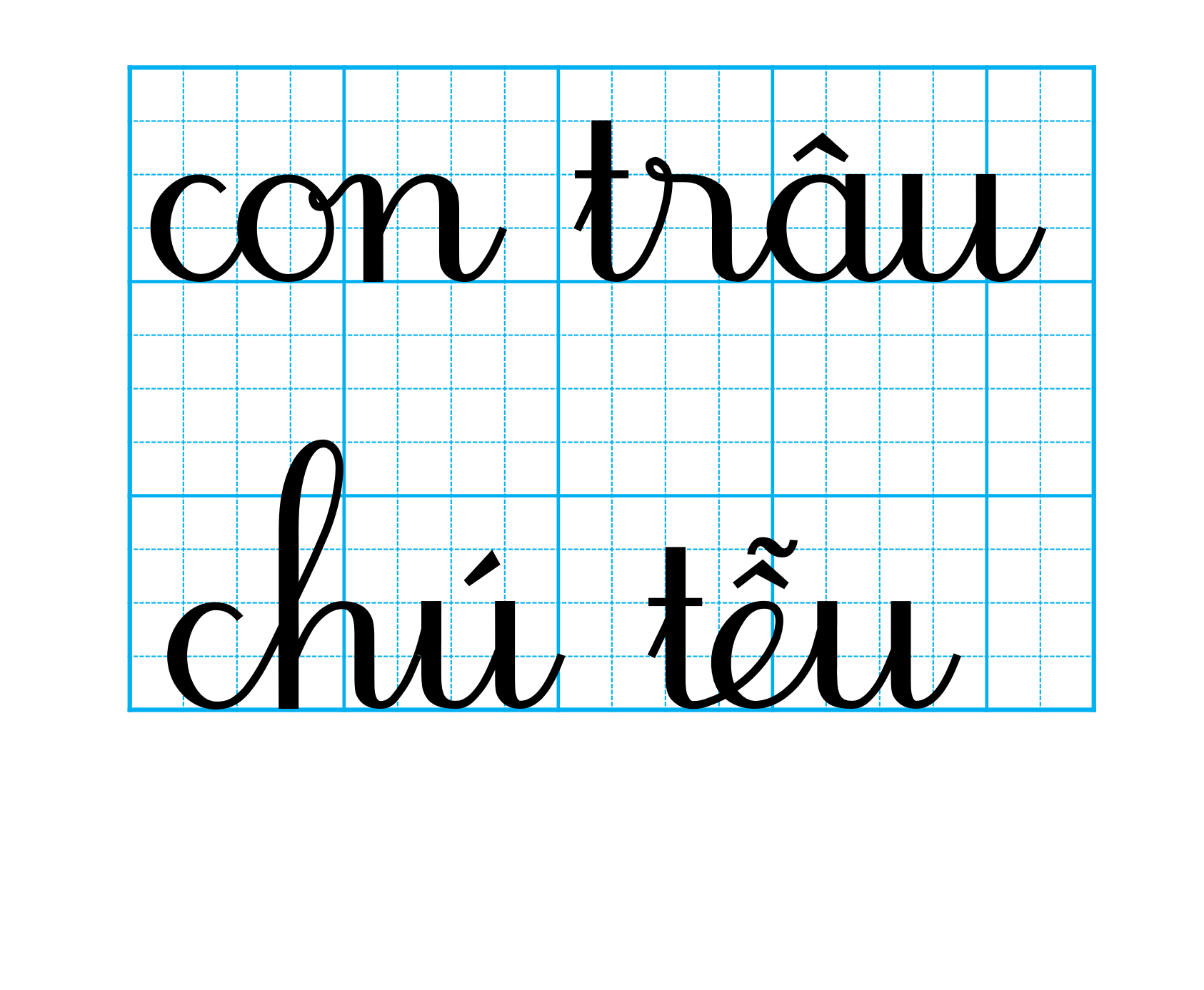 04
ĐỌC
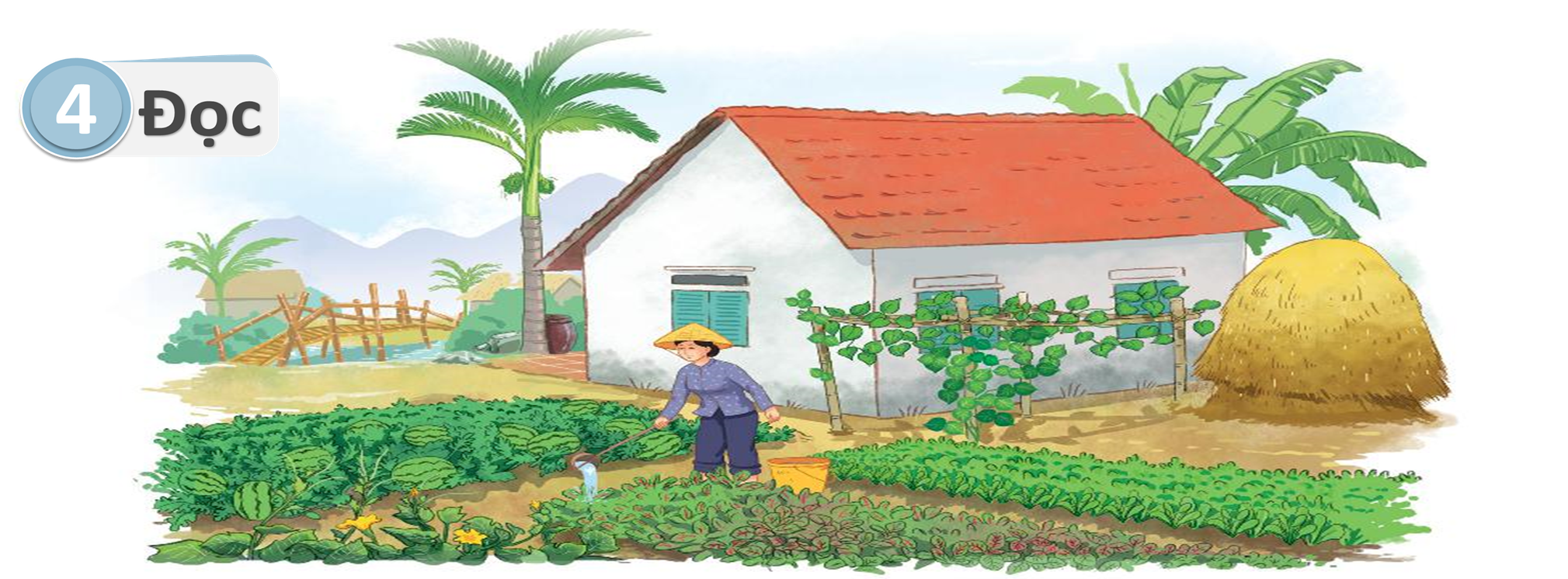 au
âu
Nhà dì Tư ở quê có cây cau, giàn trầu. Sau nhà có rau cải, rau dền và cả dưa hấu. Gần nhà dì có cây cầu tre nhỏ. Xa xa là dãy núi cao.
au
au
âu
âu
05
NÓI
Nói
5
Xin phép
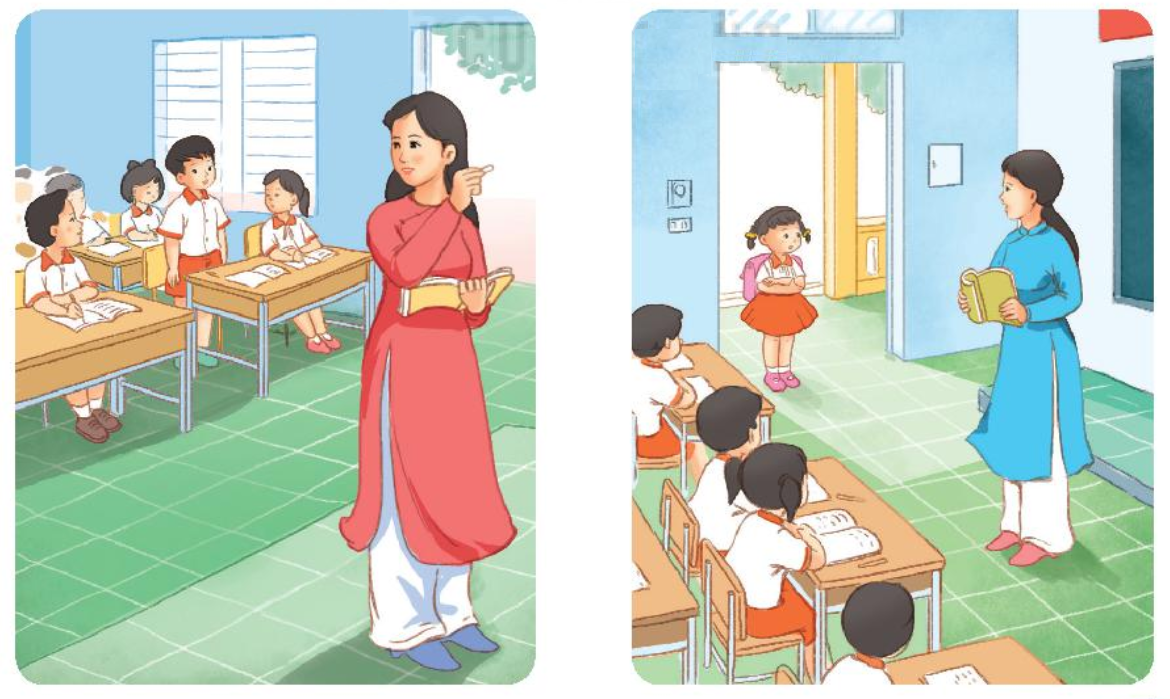 CỦNG CỐ 
BÀI HỌC
094 662 2429
Phamduyen.baigiangdientu@gmail.com